Projeto Rondon- Operação Itapemirim/ ES
Plano de Negócios
Quero abrir um negócio!
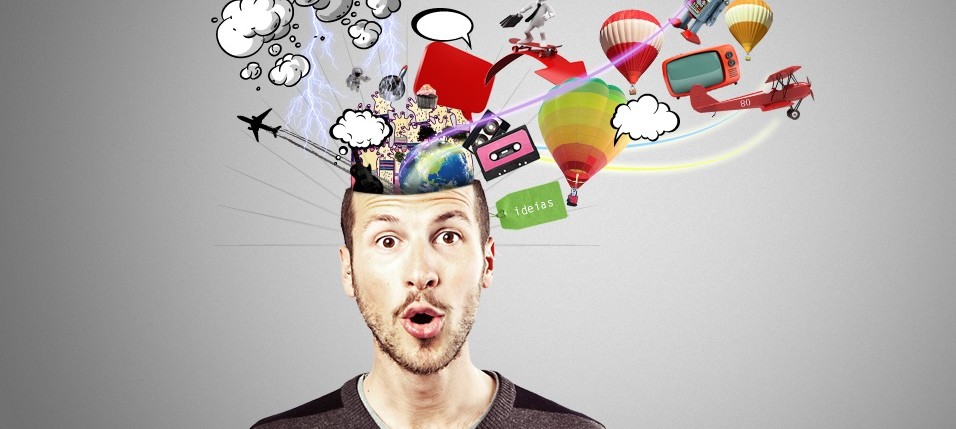 É como uma festa...
Precisa de PLANEJAMENTO!
Ver quantos docinhos e salgadinhos comprar;
Onde fazer a festa;
Qual será a decoração;
Quanto de bebida comprar;
Quem irá convidar;
Etc.
Vamos organizar uma festa infantil!
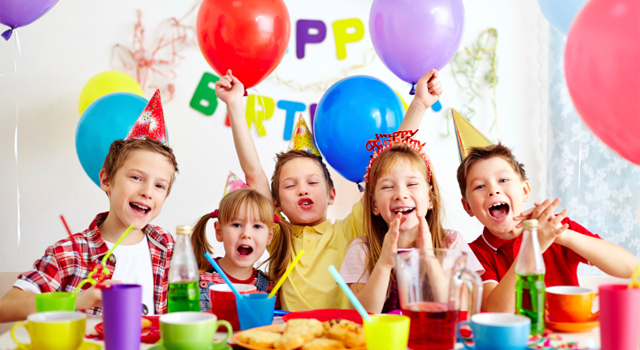 Projeto Rondon- Operação Itapemirim/ ES
Então...
O plano de negócios nos ajuda a organizar a festa!
Irá ajudá-lo a responder a seguinte pergunta: “Vale a pena abrir, manter ou ampliar o meu negócio?”.
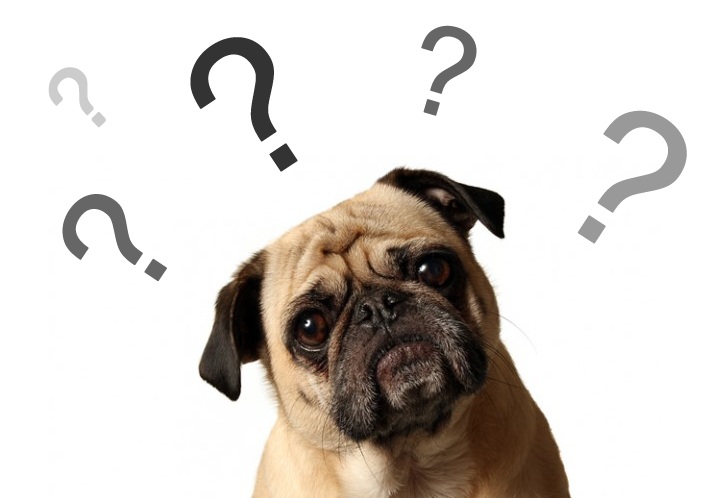 Projeto Rondon- Operação Itapemirim/ ES
1º Passo - Resumo
O que eu faço? O que é meu negócio? 
Quais os principais produtos e/ou serviços?
Quem são meus principais clientes?
Onde será localizada a empresa? 
Quanto R$ terei que investir?
Quanto vou ganhar por mês? 
Que lucro espero obter do negócio? 
Em quanto tempo espero que o dinheiro investido retorne?
2º Passo - Missão
A missão da empresa é a razão de sua existência hoje, identifica e dá rumo ao negócio.
Qual é o seu negócio? 
Quem é o consumidor? 
O que é valor para o consumidor? 
O que é importante para os empregados, fornecedores, sócios, comunidade, etc.

Exemplos:
Missão da Nestlè:
3º Passo – Fonte de Recursos
Como vou conseguir o dinheiro para abrir meu negócio?
Emprestado da família,
No banco,
Dinheiro que guardei.
4º Passo – Estudo dos Clientes
Qual a faixa etária? 
Na maioria são homens ou mulheres? 
Têm família grande ou pequena? 
Qual é o seu trabalho? 
Quanto ganham? 
Onde moram?
4º Passo – Estudo dos Clientes
Que quantidade e com qual frequência compram esse tipo de produto ou serviço? 
Onde costumam comprar? 
Que preço pagam atualmente por esse produto ou serviço similar?
O que faz as pessoas a comprarem esse produto?
Qual o tamanho do mercado em que você irá atuar? No seu bairro? No Brasil?
5º Passo – Estudo dos Concorrentes
Quem são meus concorrentes?  Visite-os!
Materiais: cores, tamanhos, embalagem, variedade; 
Preço cobrado; 
Localização; 
Condições de pagamento - prazos concedidos, descontos praticados, etc.; 
Atendimento prestado; 
Serviços disponibilizados - horário de funcionamento, entrega em domicílio, tele-atendimento, etc.;
5º Passo – Estudo dos Concorrentes
Tire conclusões!
Sua empresa poderá competir com as outras?

O que fará com que as pessoas deixem de ir aos concorrentes para comprar de sua empresa? 

Há espaço para todos, incluindo você? 

Que mudanças devem ser feitas para você concorrer em pé de igualdade com essas empresas?
6º Passo – Estudo dos Fornecedores
Pesquise, pessoalmente ou por telefone, questões como: preço, qualidade, condições de pagamento e o prazo médio de entrega.
7º Passo – Descrição dos Principais Produtos e Serviços
Aqui você deve descrever os principais itens que serão fabricados, vendidos ou os serviços que serão prestados. Informe quais as linhas de produtos, especificando detalhes como tamanho, modelo, cor, sabores, embalagem, apresentação, rótulo, marca, etc.
8º Passo - Preço
Quanto meus concorrentes estão cobrando?
Quanto meus clientes estão dispostos a pagar?
Quanto preciso cobrar para viver bem com minha família?
9º Passo – Estratégias Promocionais
Promoção é toda ação que tem como objetivo apresentar, informar, convencer ou lembrar os clientes de comprar os seus produtos ou serviços e não os dos concorrentes. 

Propaganda em rádio, jornais e revistas; 
Internet; 
Amostras grátis;
Folhetos; 
Carro de som e faixas; • Brindes e sorteios; 
Descontos; 
Participação em feiras e eventos.
10º Passo – Estrutura de Comercialização
Como seus produtos e serviços chegarão até seus clientes?
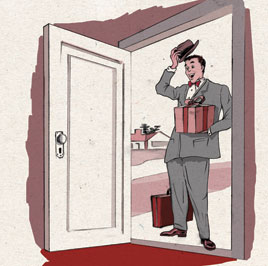 11º Passo – Localização do Negócio
Identificar a melhor localização para a instalação de seu negócio e justificar os motivos da escolha desse local.
Um bom ponto comercial é aquele que gera um volume razoável de vendas.
Segurança, facilidade de acesso, proximidade dos clientes e fornecedores.
Dica: visite o ponto pelo menos três vezes, em diferentes horários! Veja qual é a movimentação do local!
12º Passo – Arranjo Físico
Um bom arranjo físico traz uma série de benefícios, como: aumento da produtividade; diminuição do desperdício e do retrabalho; maior facilidade na localização dos produtos pelos clientes na área de vendas; melhoria na comunicação entre os setores e as pessoas.
13º Passo – Capacidade Produtiva
Quanto pode ser produzido ou quantos clientes podem ser atendidos com a estrutura existente?
14º Passo – Processos Operacionais
Como a empresa irá funcionar?
Descrever as atividades;
Quem serão os responsáveis?
Exemplo: Criar uma receita de bolo (Mariana)  comprar os ingredientes (José)  misturar os ingredientes (Laura)  bater (Laura) colocar no forno (Laura)  retirar (Ana)  deixar esfriar (Ana)  embalar (Paulo)  levar até a loja (José)  vender (Mauro)
15º Passo – Necessidade de Pessoal
Faça a projeção do pessoal necessário para o funcionamento do negócio.

Quais qualidades/qualificações eles precisam ter?
16º Passo – Plano Financeiro
Quais máquinas, ferramentas, móveis preciso comprar para minha empresa? Quanto vou gastar?  Investimento Fixo

Quanto de materiais para produzir preciso comprar? Quanto vou gastar? Quanto preciso vender para cobrir isso?

Lembrando que parte do meu lucro deverá ser guardado para comprar mais matéria-prima para produção de mais churros!
16º Passo – Plano Financeiro
Ex: Quero produzir 20 churros.
Massa: 1 kg de farinha (R$ 5,00), 1 litro de água (R$ 0,30) e 1 pitada de sal (R$0,05) = R$5,35. 
Recheio: 5 latas de leite condensado (R$ 4x5=20). Elas ficam duas horas no forno  R$ 2,00.
Depreciação do forno: R$2,00
Total: R$27,35 para produzirmos 20 churros.
Custo por churros: R$29,35/20 = R$1,46.

Vou vender meu churros por: R$4,00. 
Se vender meu churros a R$4,00, preciso vender 8 churros ao menos para cobrir meu custo (4x8 = 32  32 é maior que 29,35!)
17º Passo – Faturamente Mensal da Empresa
Quanto vou vender?
E a qual preço?
Qual é meu custo?

Custo do churros total: R$30,00.
Vendi todos os 20 churros! Ganhei R$80,00!
Meu lucro = 80 – 30 = 50,00!
18º Passo – Custos com Materiais e Mão-de-Obra
Quanto vou gastar em materiais?

E em funcionários?
19º - Matriz
Quais são os pontos fracos do meu negócio?
E os fortes?

Quais são as ameaças para meu negócio?
E as oportunidades?
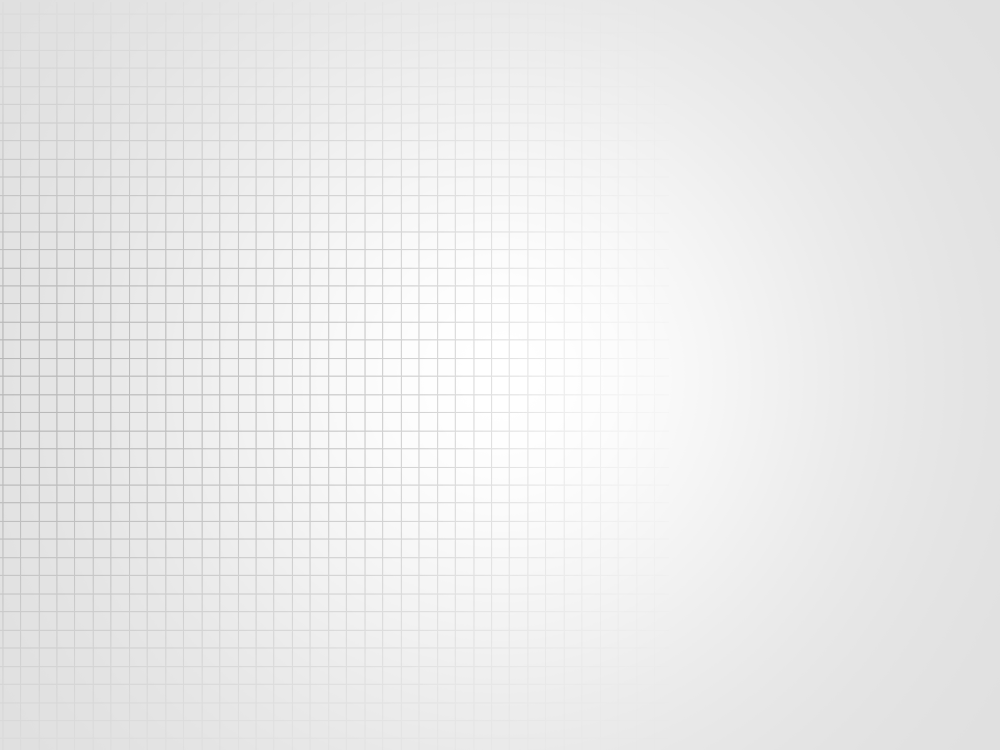 Modelo de Negócio
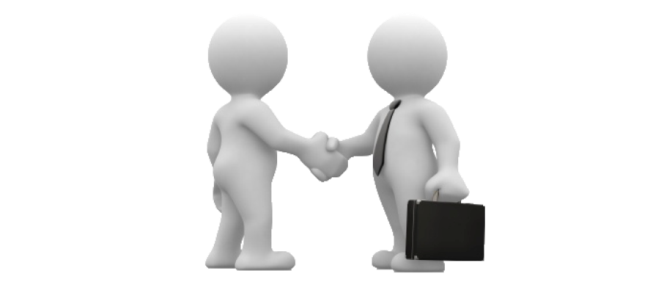 Estratégia
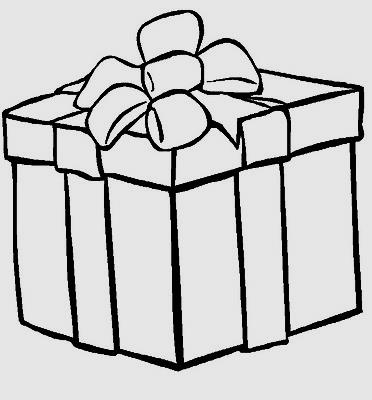 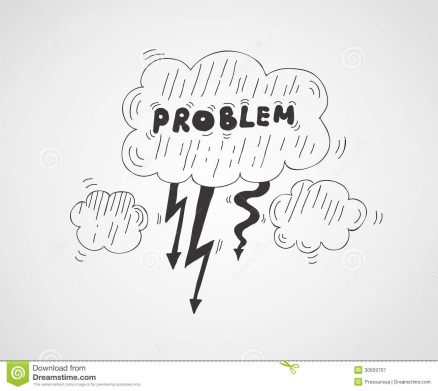 Modelo de Negócios

                 CANVAS
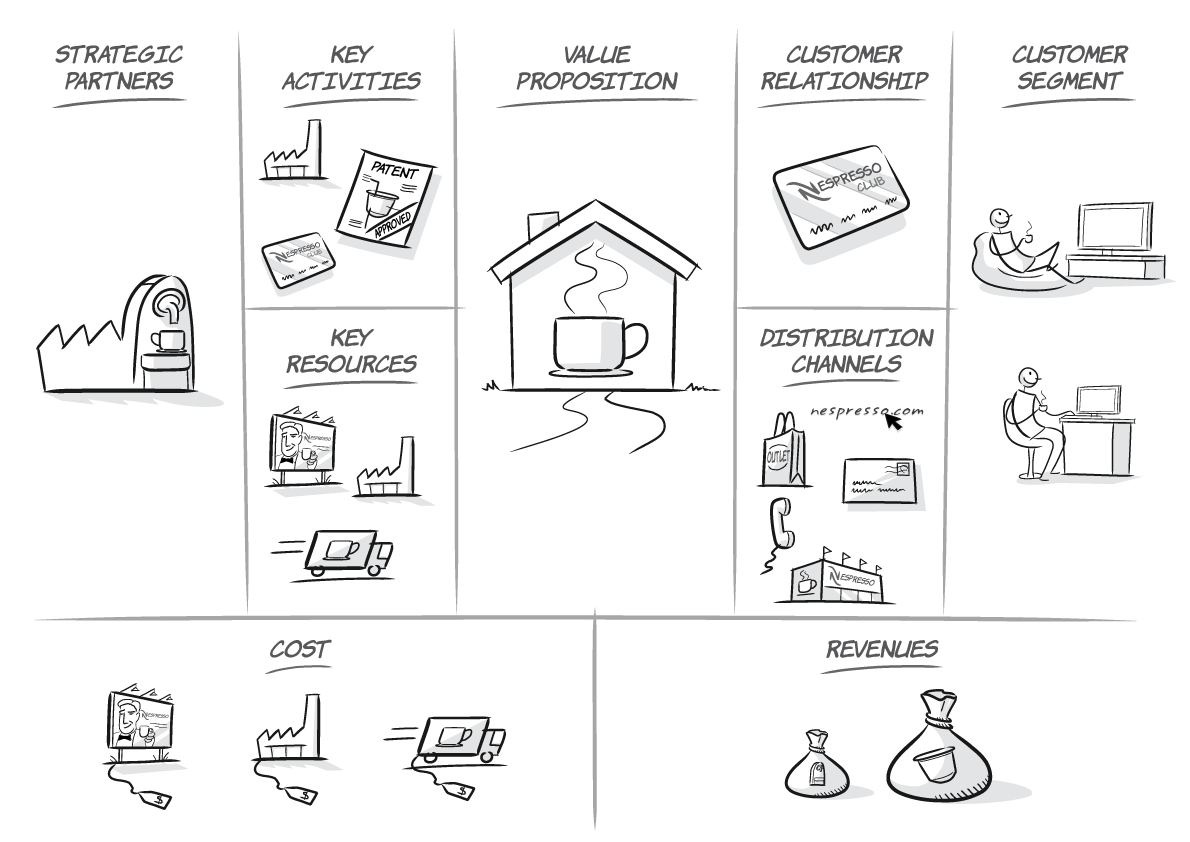 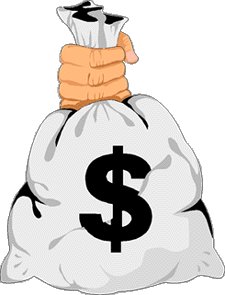 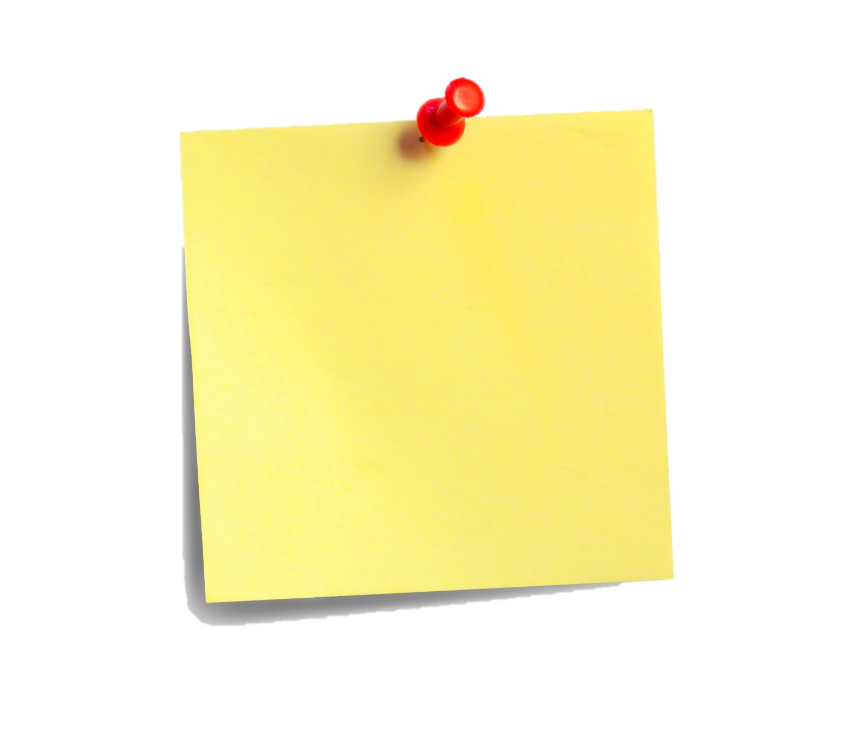 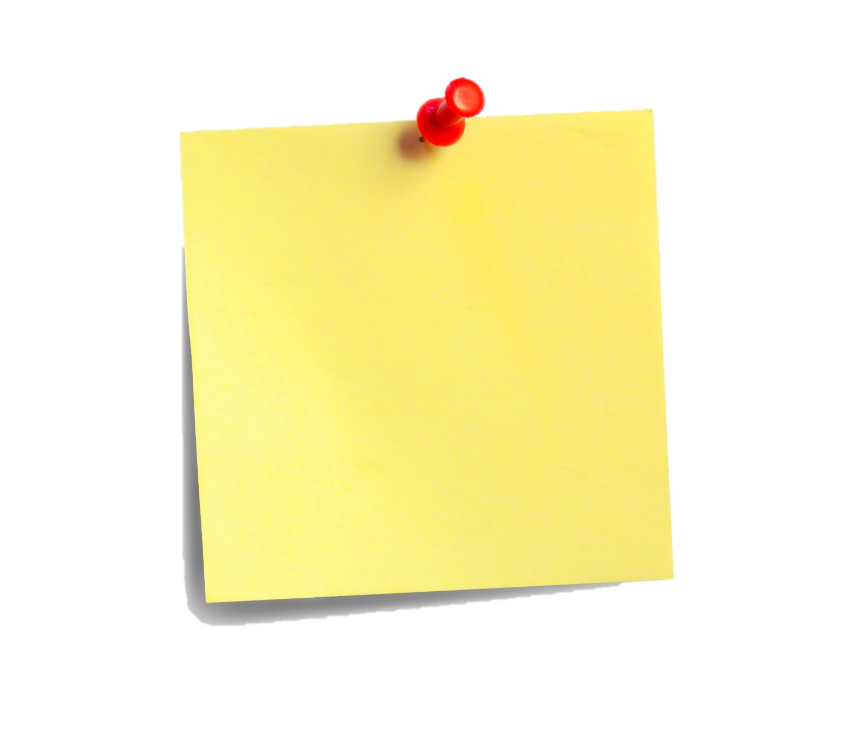 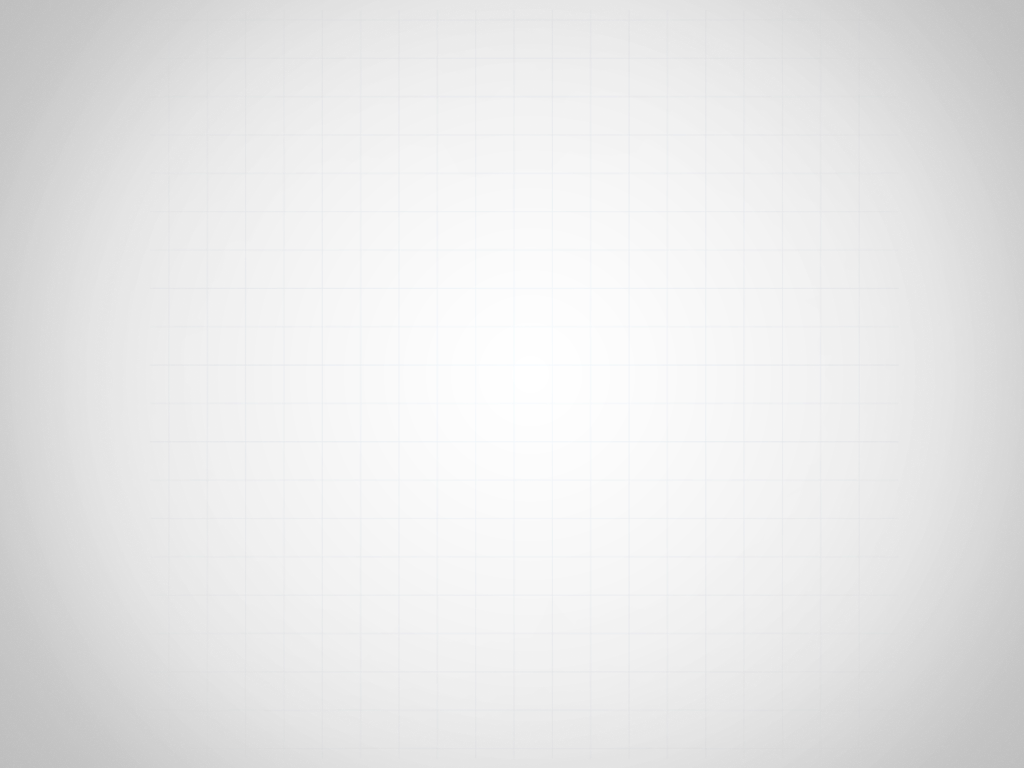 Segmentos
de 
Clientes
Propostas 
de
Valor
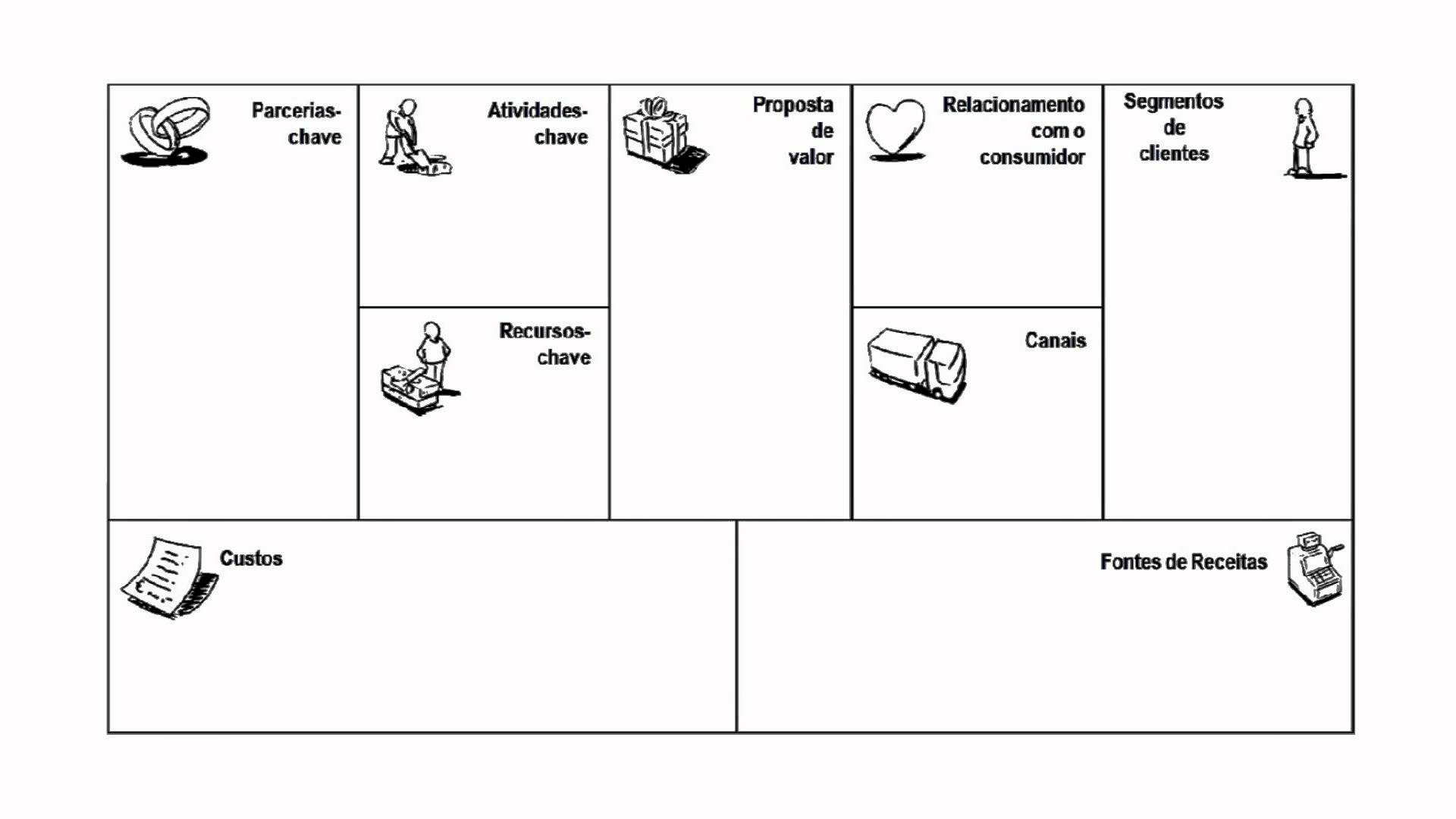 Definir diferentes grupos de pessoas a serem atingidos

Exemplos:

Mercado de massa
Nicho de Mercado
Segmentado
Diversificada
Plataforma Multilateral
Motivo pelo qual os clientes escolhem uma empresa ou outra

Resolve um problema ou satisfaz uma necessidade do consumidor

Pode ser uma oferta inovadora ou apenas uma já existente , mas com características e atributos adicionais
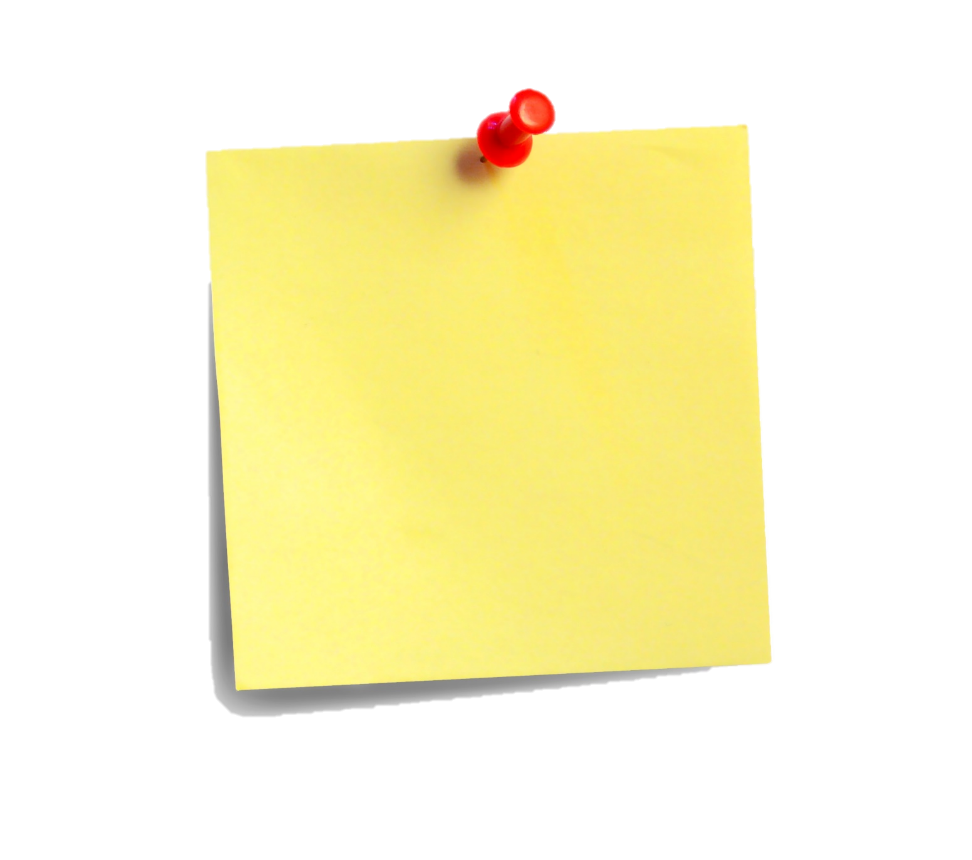 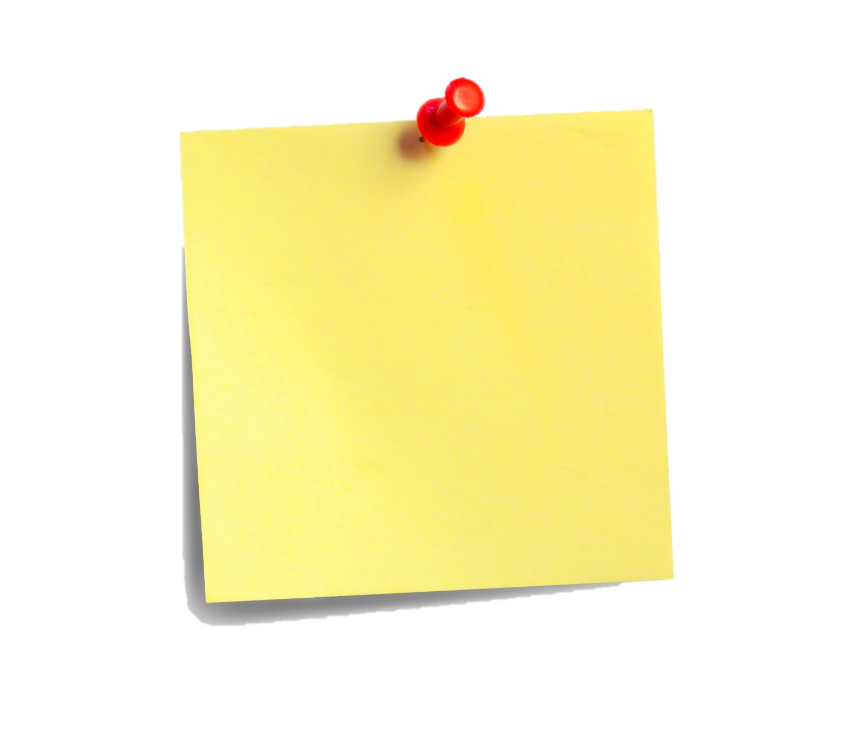 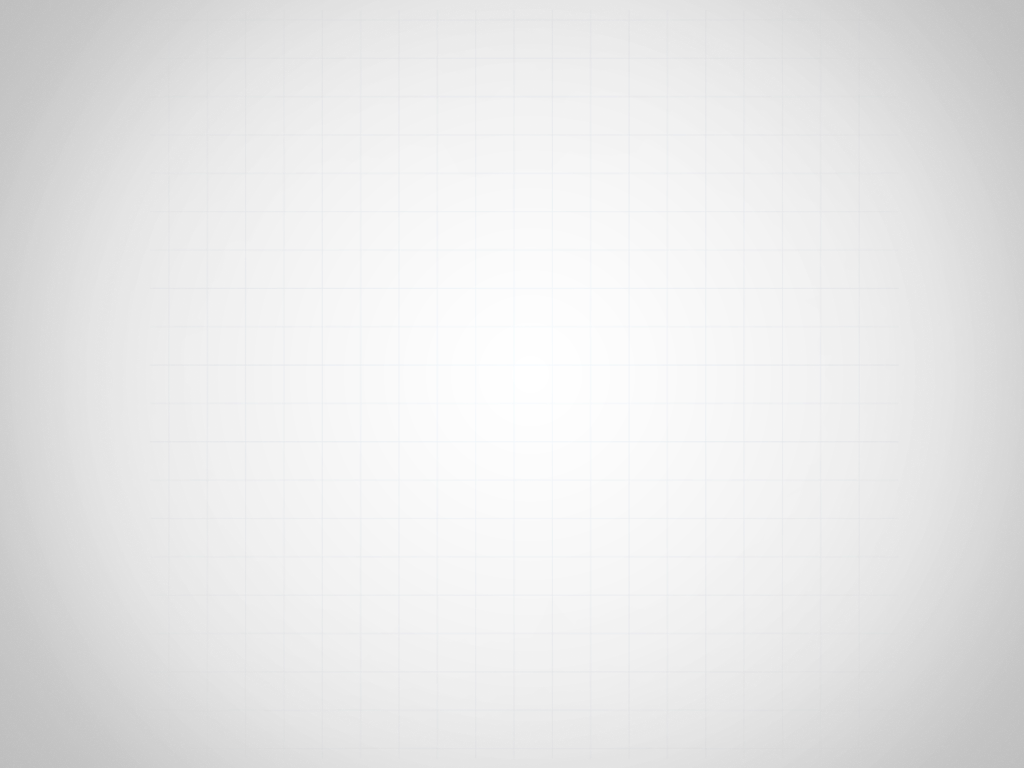 Relacionamento
com 
Clientes
Canais
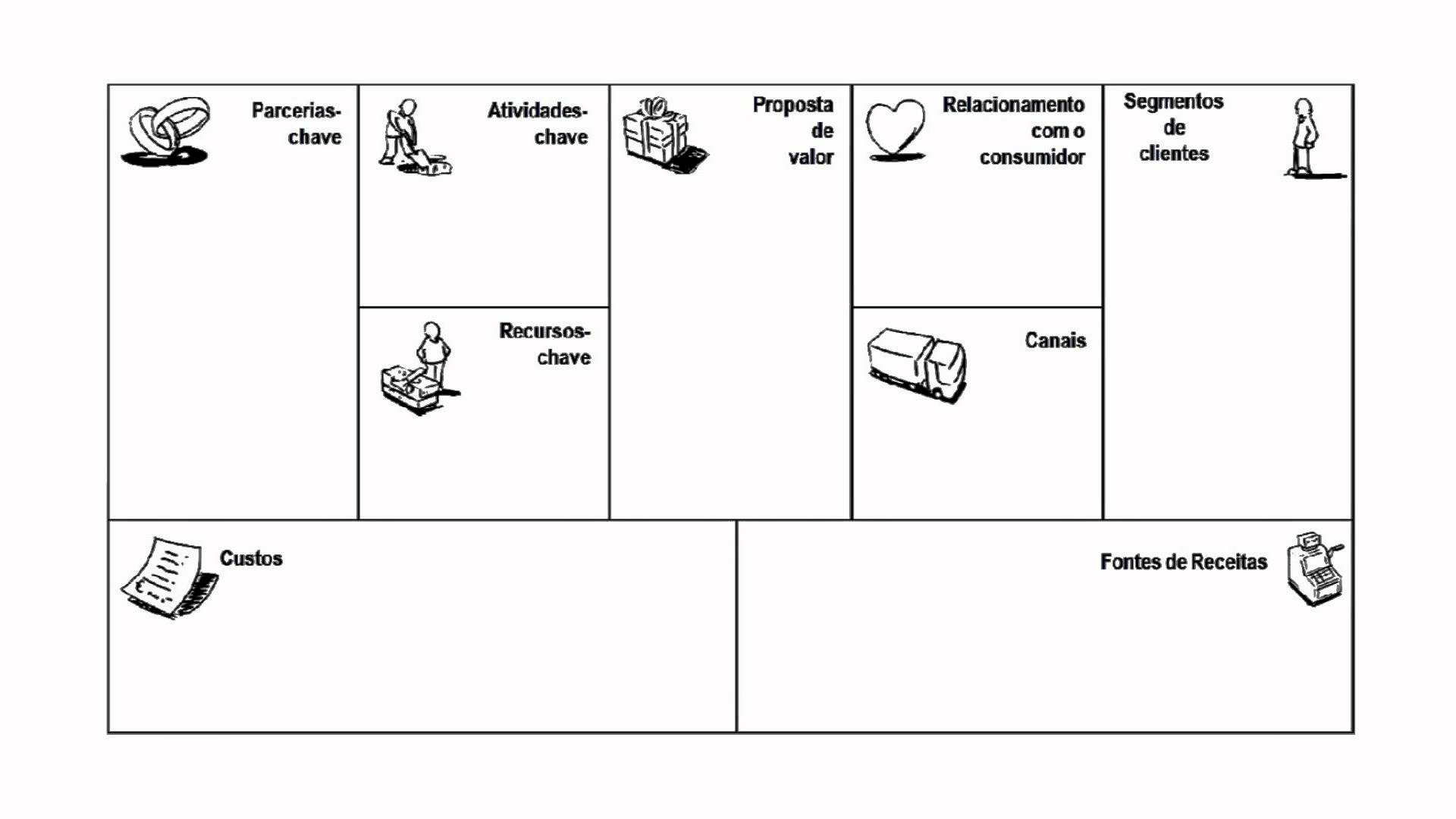 Descrever como a empresa se comunica e alcança seus segmentos de clientes

Funções:
Ampliar o conhecimento do cliente sobre os produtos e serviços específicos da empresa
Ajudar os clientes a avaliar a Proposta de Valor de uma empresa
Levar uma Proposta de Valor aos clientes;
Realizar o pós-venda
Pessoais  automatizado

Motivações:

Conquista e retenção do cliente
Ampliação das vendas
Influência na experiência do cliente

Tipos de Relacionamento:
Assistência pessoal
Assistência pessoal dedicada
Self-service
Serviços automatizados
Comunidades
Cocriação
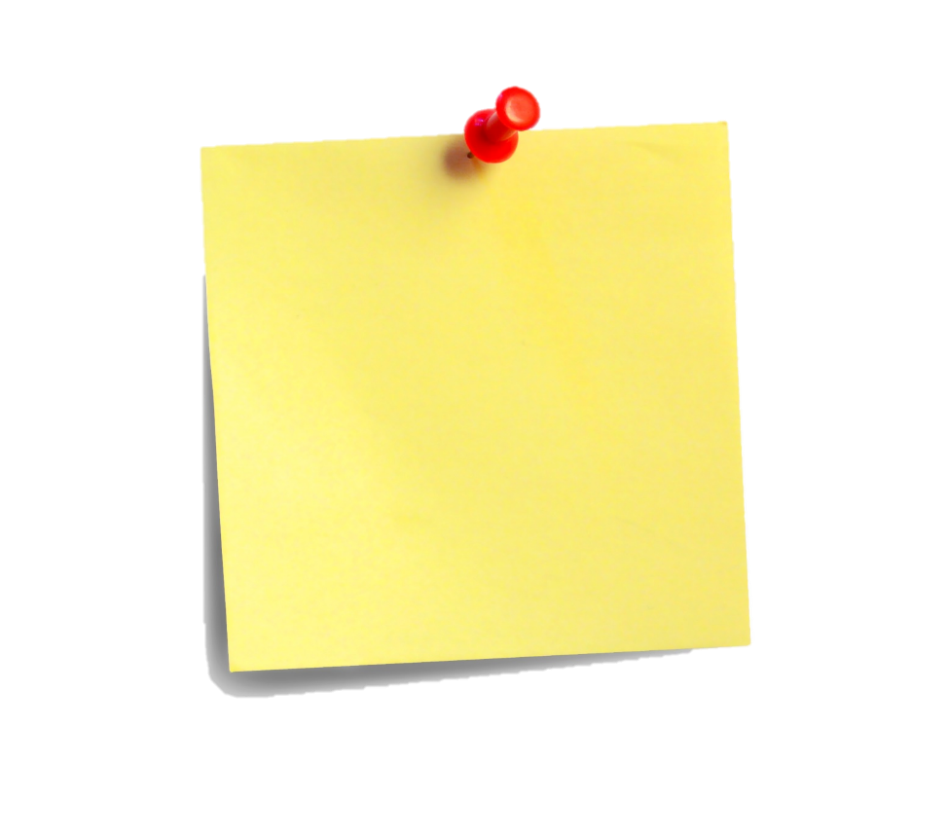 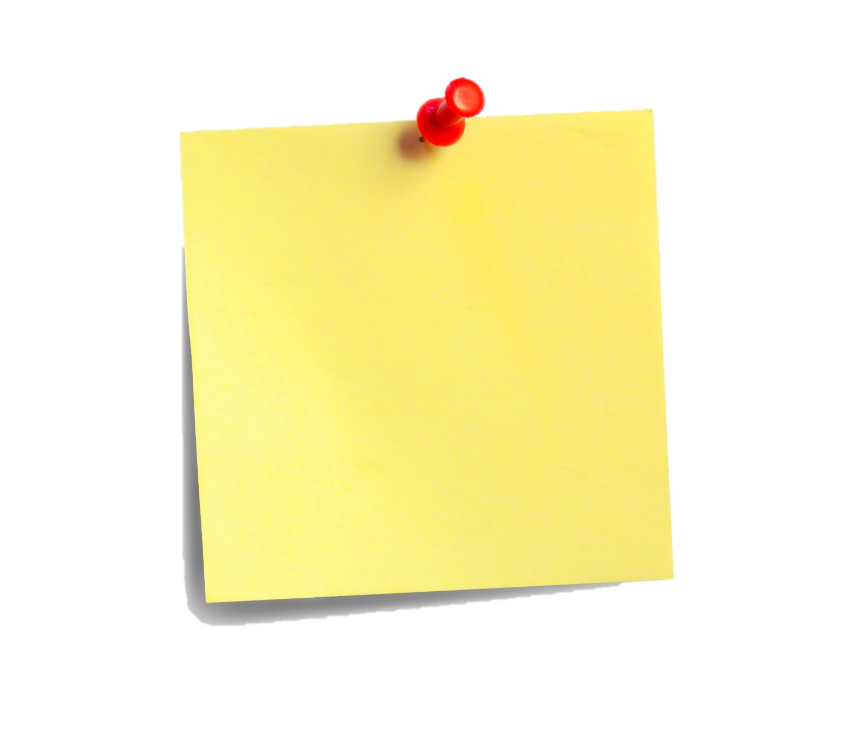 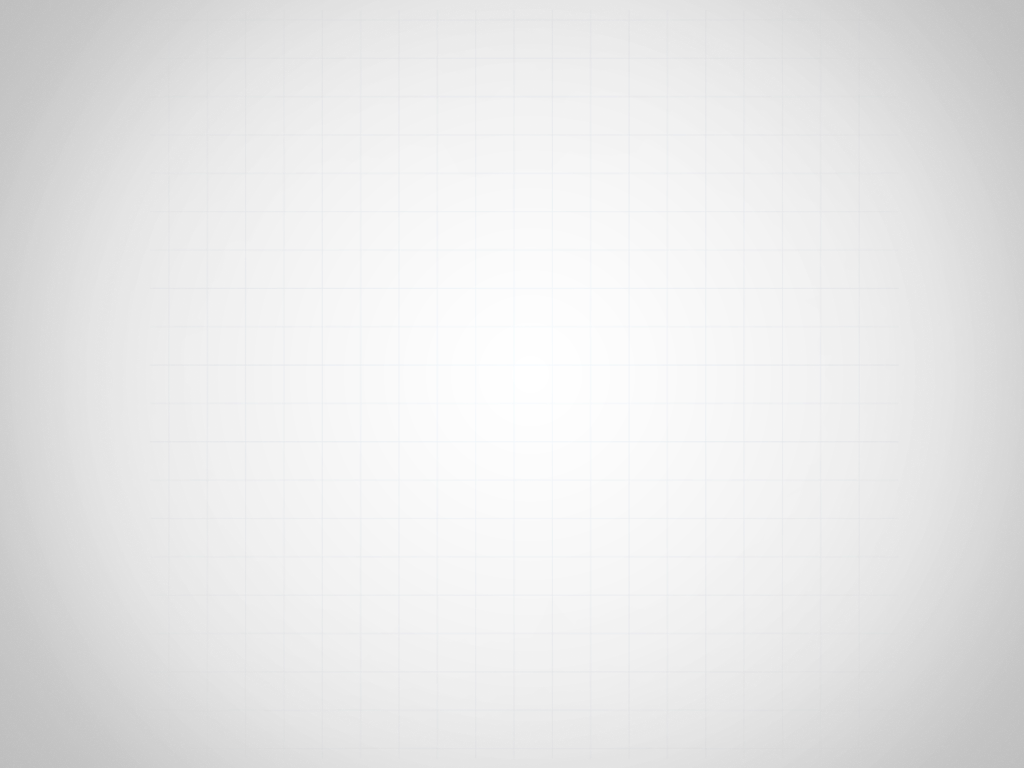 Recursos 
Principais
Fontes de Receitas
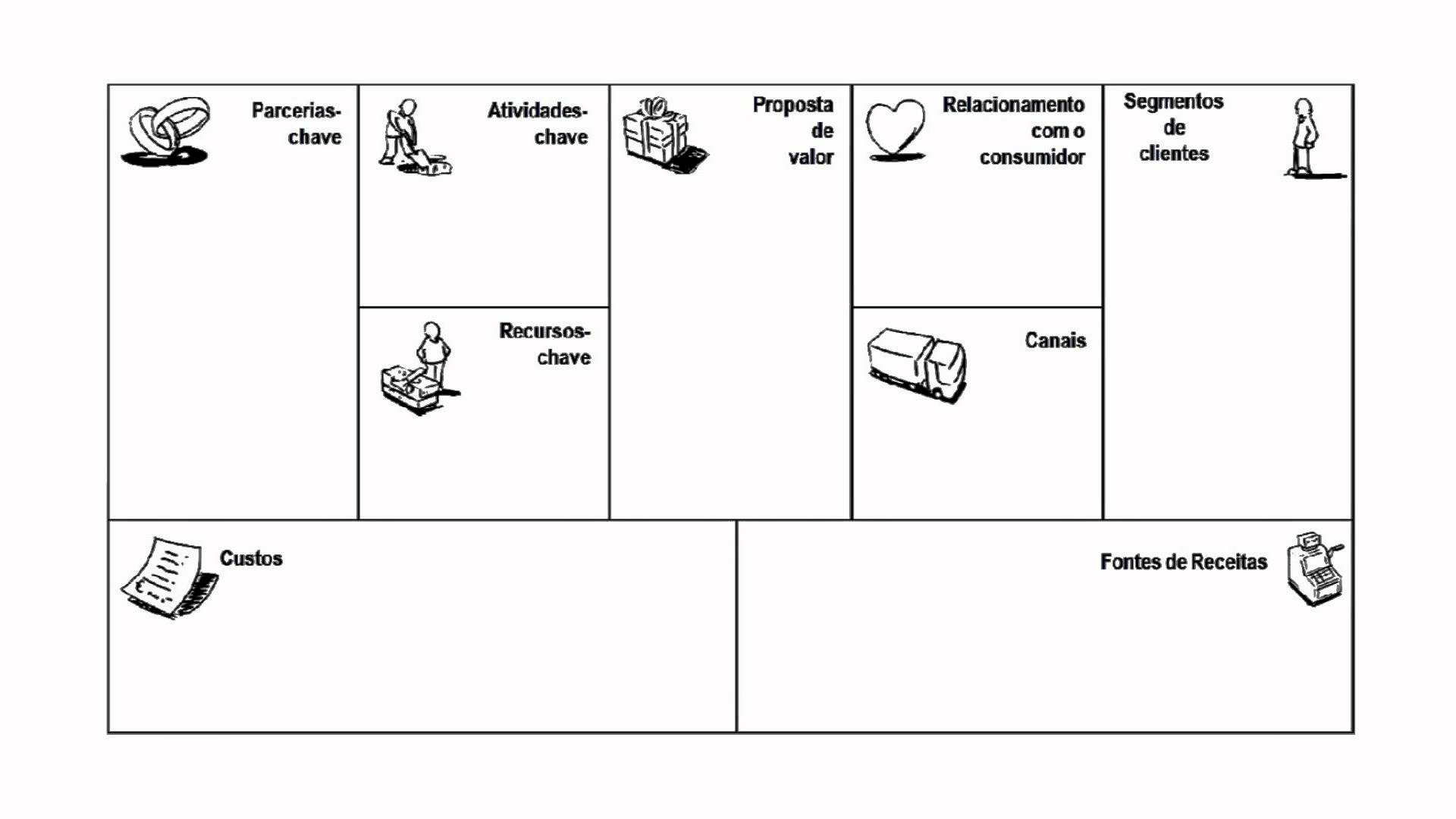 Dinheiro que uma empresa gera a partir de cada segmento de clientes
Fontes de receita:
venda de recursos,
taxa de assinatura, 
licenciamento, 
taxa de uso , 
empréstimos/alugueis/leasing,
taxa de corretagem, 
anúncios.
E cada Fonte de Receita pode ter diferentes mecanismos de precificação( fixa ou dinâmica).
Permitem que a empresa crie e ofereça sua Proposta de Valor, alcance mecados, mantenha relacionamnetos com os clientes e obtenha receita.


Podem ser físicos, financeiros, intelectuais ou humanos.
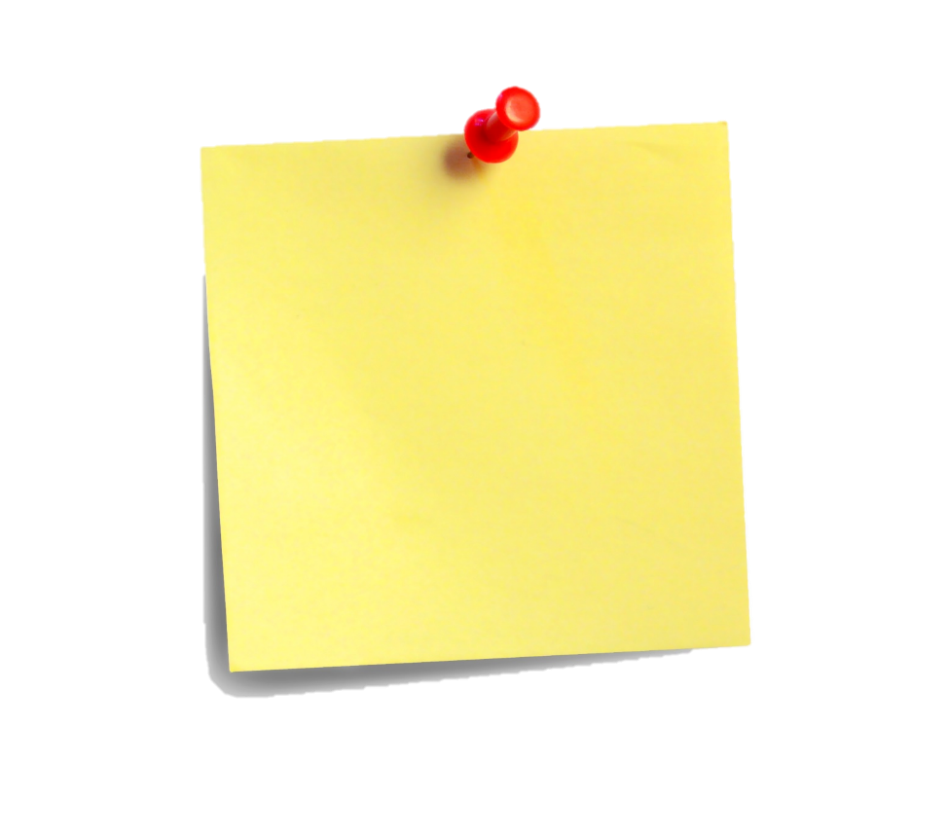 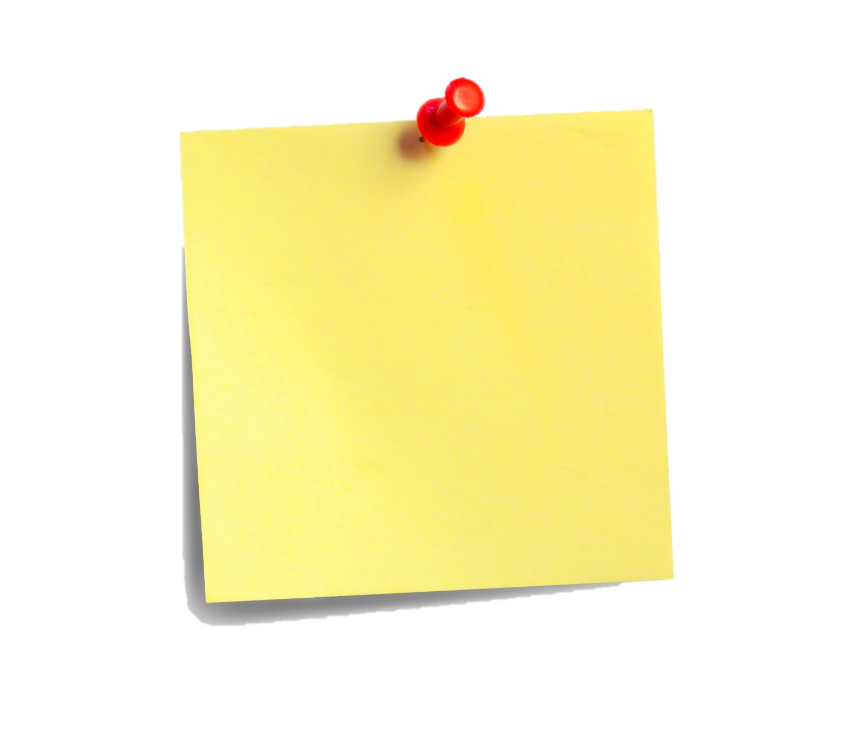 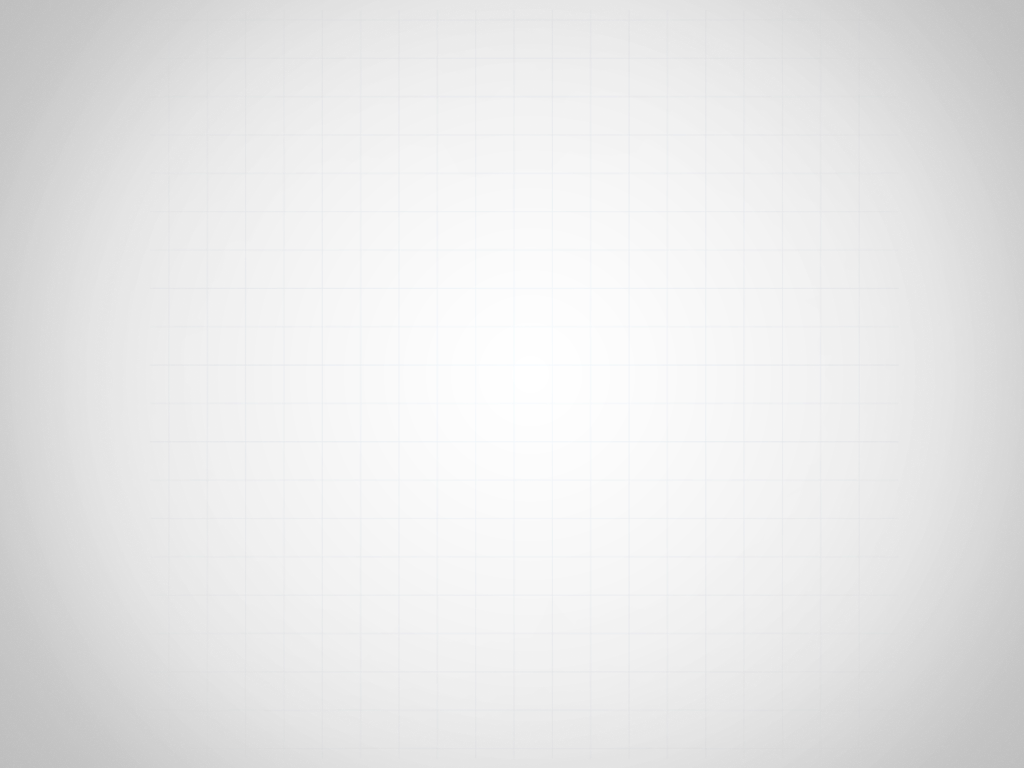 Parcerias 
Principais
Atividades -
Chave
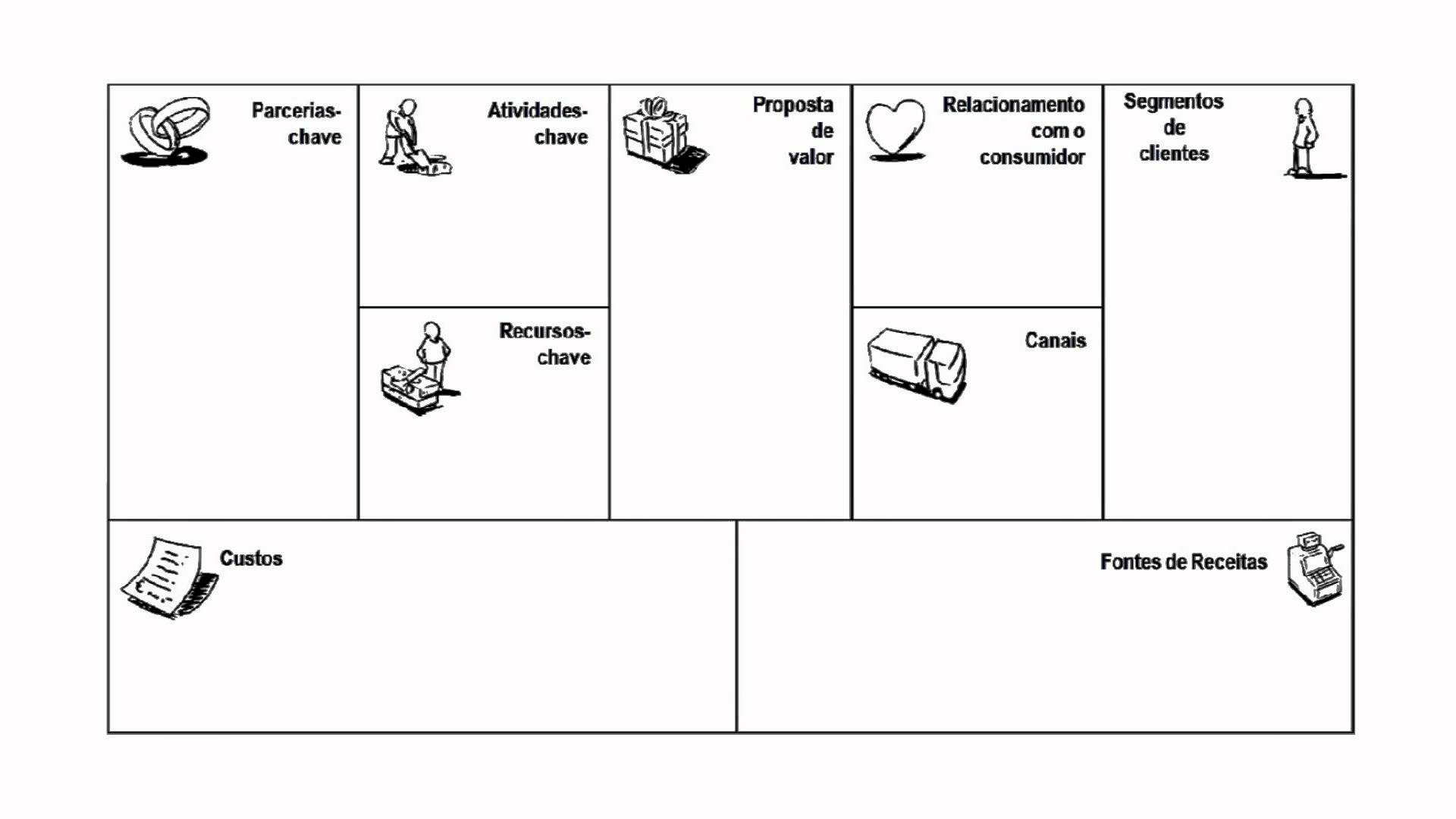 São ações mais importantes que uma empresa deve executar para operar com sucesso.

Necessárias para criar e oferecer a proposta de valor, alcançar mercados, manater relacionamento com cliente e gerar renda.

Categorizadas como: 
produção, 
resolução de problemas 
plataforma/rede.
Criam alianças para otimizar seus modelos, reduzir riscos ou adquirir recursos. 

Podem ser de 4 tipos:
Alianças estratégicas entre não competidores
Coopetição: parcerias estratégicas entre concorrentes
Joint Ventures para desenvolver novos negócios
Relação comprador-fornecedor para garantir suprimentos confiáveis
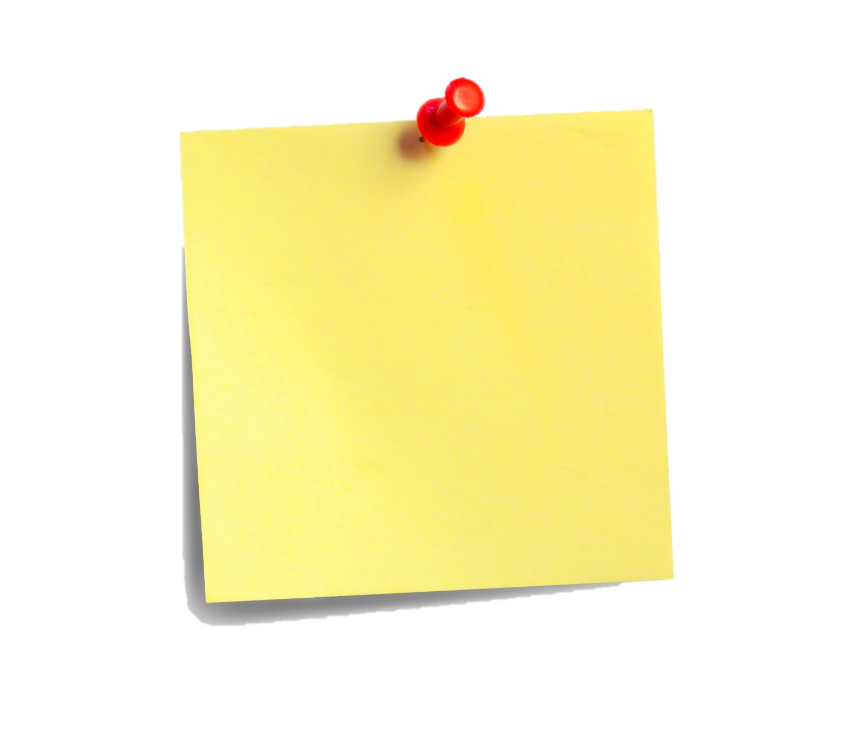 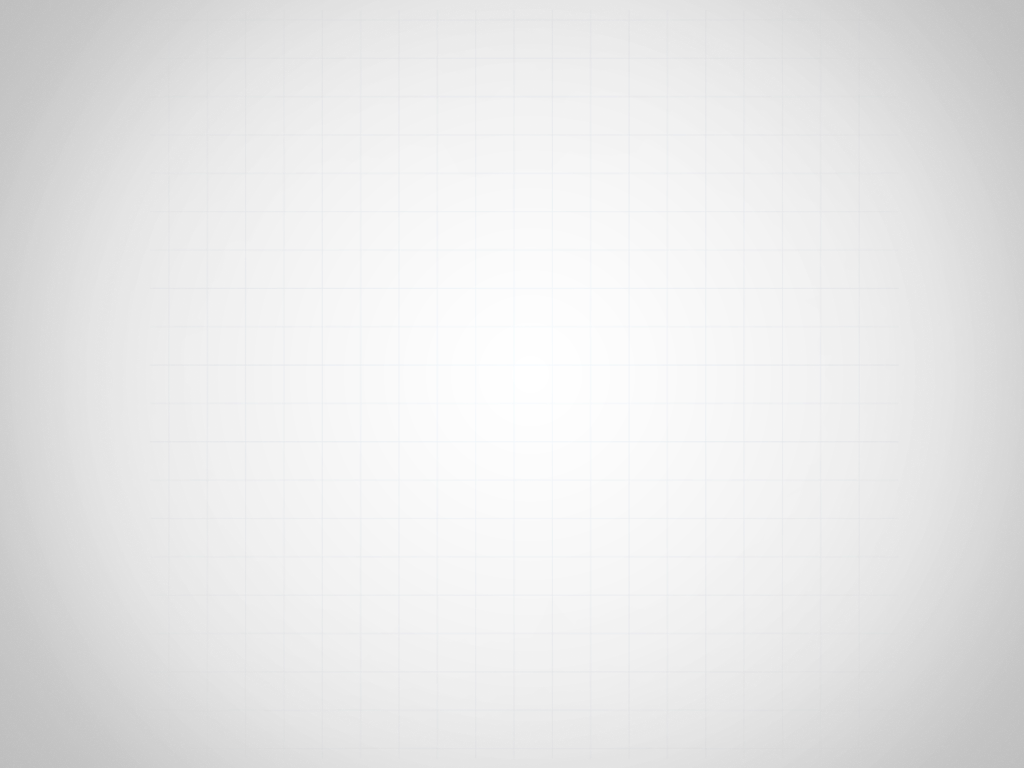 Estrutura de 
Custos
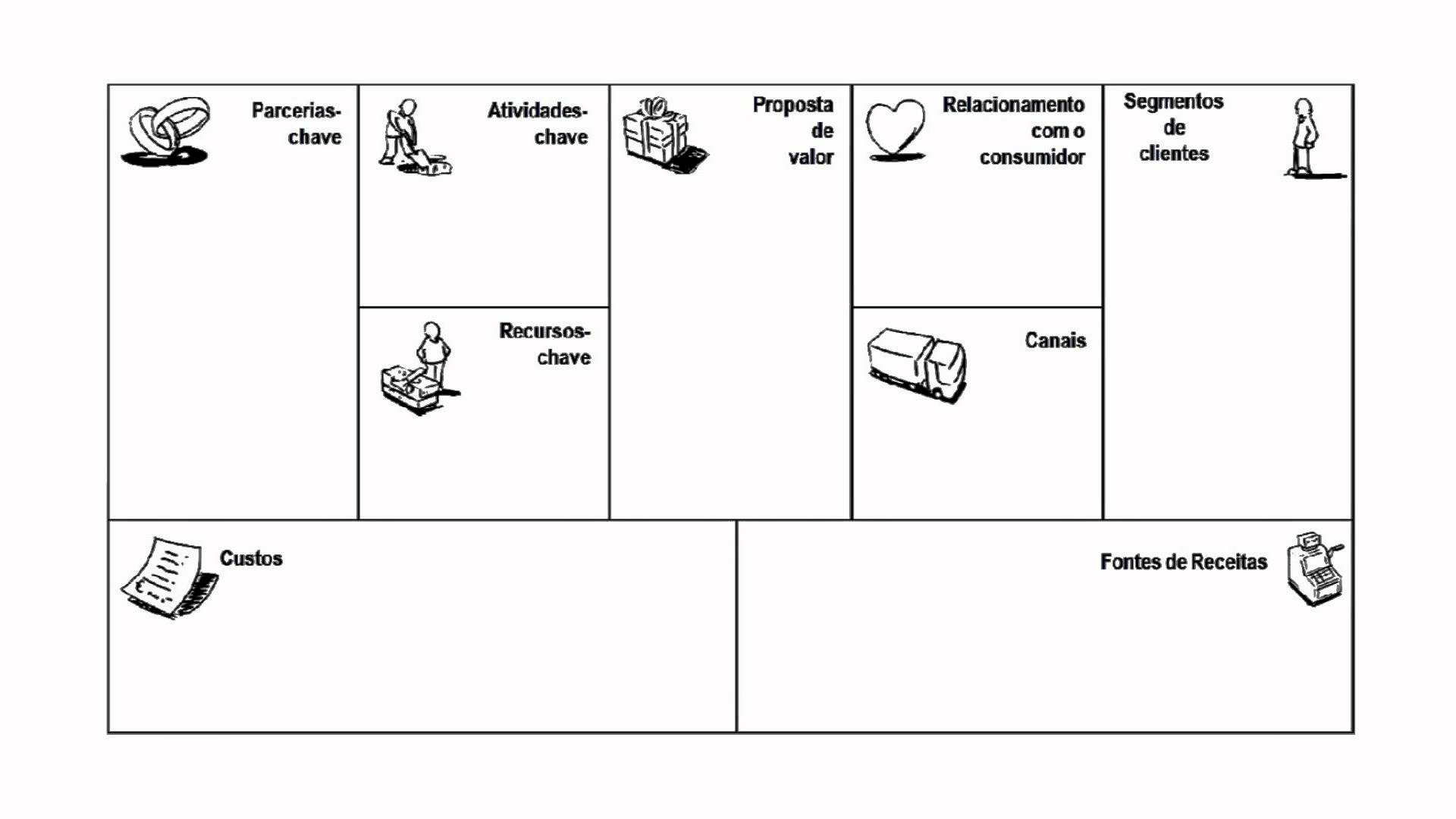 Descreve os custos envolvidos mais importantes.


Direcionadas por custos – minimiza o custo sempre que possível. Ex: linhas aéreas “econômicas”.

Direcionados por Valor – alto nivel de personalização. Ex: hotéis de luxo
Mãos a Obra!
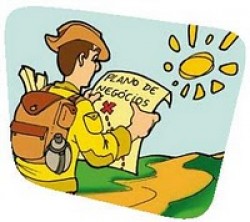 Não desista de seus sonhos!
https://www.youtube.com/watch?v=IYNqDkl-uco
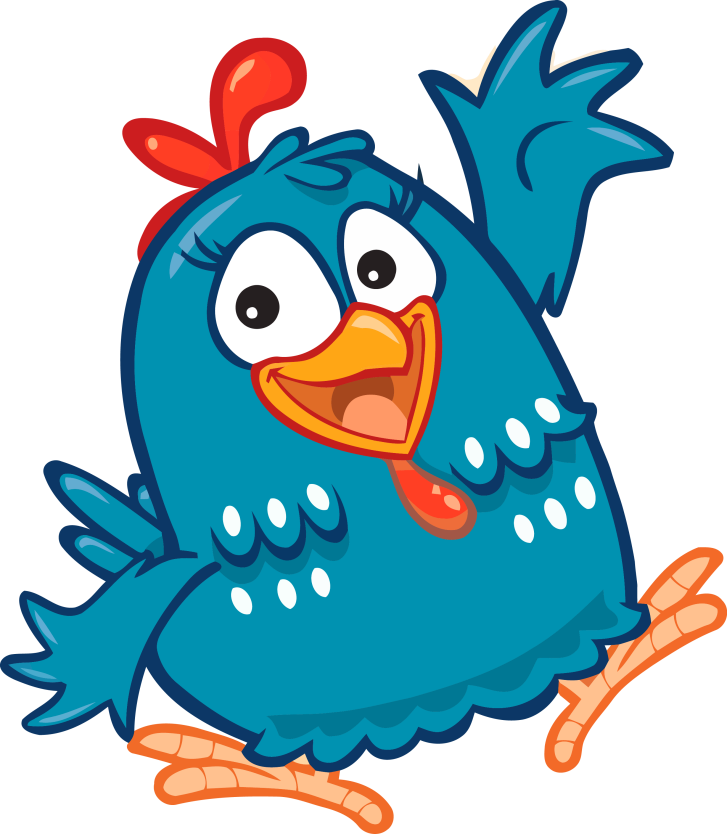 Obrigado!!
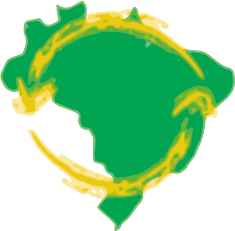 Projeto Rondon- Operação Itapemirim/ ES